TABEL KEBENARAN
Matematika Diskrit
Teknik Informatika - UNIKOM
Tujuan pembelajaran
Mahasiswa mampu memahami tujuan tabel kebenaran
Mahasiswa mampu membuat tabel kebenaran dengan benar
Fungsi Tabel  Kebenaran
Mencari bukti validitas dari suatu argumen
Mencari  konsistensi dari pernyataan-pernyataan
Membahas tentang materi kebenaran dan ketidakbenaran
LOGIKA
Hanya membahas tentang bentuk-bentuk logika dari argumen-argumen 
Penarikan kesimpulan tentang validitas argumen tersebut. 
 Logika tidak mempermasalahkan arti   sebenarnya atau isi (content) dari pernyataan-pernyataan tersebut.
CONTOH
Contoh 1
Jika hujan, maka Bedu basah kuyup

Contoh 2
Bedu menangkap bola dan menendangnya
Bedu menendang bola dan menangkapnya
Operator-Operator Logika
Kaidah-kaidah dasar logika tentang kebenaran dan ketidakbenaran yang menggunakan perangkai logika, yaitu :
Dan (and)
Atau (or)
Tidak (not)
Jika…maka… (if …then…/implies)
Tabel kebenaran
Suatu tabel yang menunjukkan secara sistematis satu per satu nilai kebenaran sebagai hasil kombinasi dari proposisi-proposisi  yang sederhana
Operator Konjungsi (^)
Digunakan untuk mengkombinasikan dua buah proposisi. 
	Aturannya yaitu :
	  “Jika kedua proposisi bernilai benar, hasilnya akan 	  bernilai benar. Selain itu, hasilnya bernilai salah.”
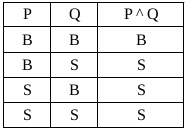 Operator Disjungsi (v)
Digunakan untuk menggabungkan dua buah proposisi.
	Aturannya yaitu :
	”Jika kedua proposisi bernilai salah, hasilnya akan bernilai salah. Selain itu hasilnya bernilai benar”
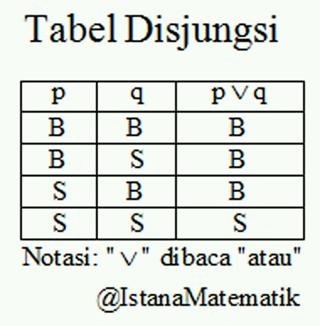 Operator Negasi (-)
Digunakan untuk memberikan nilai negasi (lawan) dari pernyataan / kalimat yang ada.
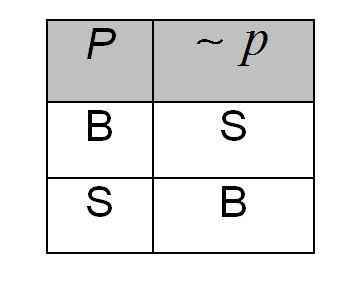 Operator Implikasi ()
Operator Implikasi terdiri dari hipotesis dan konklusi.  Kalimat konklusi bergantung pada kalimat hipotesisnya.
	Aturannya yaitu :
	“Jika hipotesis bernilai benar dan konklusi bernilai salah, hasilnya bernilai salah. Selain itu hasilnya bernilai benar.”
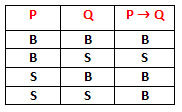 Operator Bi-Implikasi (<=>)
Digunakan untuk memberikan penegasan diantara dua buah kalimat implikasi.
	Aturannya yaitu :
	“Jika kedua proposisi bernilai sama (keduanya benar atau keduanya salah), hasilnya bernilai benar. Selain itu hasilnya salah.”
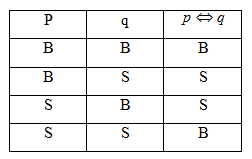 Tidak Dan (Nand) / [|]
Aturan :
	“jika nilai P benar dan nilai Q benar maka pernyataan bernilai salah , dan jika selain itu maka nilainya benar.”
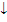 Tidak Atau (Nor) / [ ]
Aturan :
	“ jika P bernilai salah dan Q bernilai salah maka pernyataan bernilai  benar , dan jika selain itu nilainya salah.”
Tabel kebenaran NOR
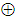 Aturannya :
	Bernilai benar jika P dan Q berbeda, baik benar ataupun salah, jika, P dan Q bernilai sama nilainya salah.
Tautologi & Kontradiksi
Tautologi adalah suatu bentuk kalimat yang selalu bernilai benar (T atau B) tidak perduli bagaimana pun nilai kebenaran masing-masing kalimat penyusunnya.
Sedangkan Kontradiksi, adalah suatu bentuk kalimat yang selalu bernilai salah (F atau S) tidak perduli bagaimana pun nilai kebenaran masing-masing kalimat penyusunnya.
Contoh :
Tabel Kebenaran Tautologi dan Kontradiksi
Contoh Tautologi
Contoh Kontradiksi
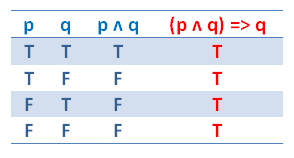 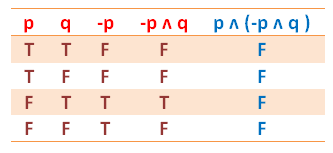 Konvers, Invers, dan Kontraposisi
Konvers adalah bentuk kalimat hasil dari pertukaran proposisi pada implikasi.

	Invers adalah bentuk kalimat hasil dari penegasian kedua proposisi pada implikasi.

	Kontraposisi adalah bentuk kalimat hasil dari penggabungan Invers dan Konvers pada implikasi.
Contoh 1
Contoh 2
Bagaimanakah bentuk Konvers, Invers, dan Kontraposisi dari kalimat berikut :
 “Jika x adalah sebuah vertex, maka x memiliki dua vertices.”
 “Jika Anny tidak masuk kuliah, maka Anny sedang sakit.”
Jawab a :
Konvers : “Jika x memiliki dua vertices, maka x adalah sebuah vertex.”
Invers : “Jika x bukan sebuah vertex, maka x tidak memiliki dua vertices.”
Kontraposisi : “Jika x tidak memiliki dua vertices, maka x bukan sebuah vertex.”
Evaluasi Logis
HEURISTIK
Ambil pernyataan-pernyataan yang pendek, tanpa kata “dan”, “atau”, “jika…maka…”,”…jika dan hanya jika…”, pada pernyataan tersebut yang bisa dijawab benar atau salah.
Ubahlah pernyataan-pernyataan yang pendek tersebut dengan variabel-variabel proposisional.
Rangkailah variabel-variabel proposisional dengan perangkai yang relevan
Bentuklah menjadi proposisi majemuk jika memungkinkan dengan memberi tanda kurung biasa yang tepat.
Contoh
Jika Badu belajar rajin dan sehat, maka Badu lulus ujian, atau jika Badu tidak belajar rajin dan tidak sehat, maka Badu tidak lulus ujian.
Langkah 1 Menentukan proposisi yang tepat
Badu rajin belajar
Badu sehat
Badu lulus ujian
Langkah 2 Mengganti proposisi dengan variabel proposisi
P = Badu rajin belajar
Q = Badu sehat
R = Badu lulus ujian
Contoh (lanjutan)
Langkah 3
Perangkai yang relevan adalah implikasi, negasi,  disjungsi dan konjungsi.
Langkah 4
Ubah menjadi ekspresi logika berupa proposisi majemuk
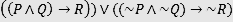 KOMUTATIF
.
Jika variabel dua proposisional dapat saling berganti tempat tanpa mengubah nilai kebenaran dari kedua ekspresi logika karena tetap memiliki nilai kebenaran yang sama disebut komutatif (commutativity)

Perangkai logika yang memiliki sifat komutatif adalah
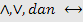 ASOSIATIF
Jika diterapkan pada suatu ekspresi logika, penempatan tanda kurung dapat diubah tanpa mengubah nilai kebenarannya pada tabel kebenaran

				  dan

Buat tabel kebenaranya !
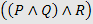 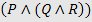 Finish....(See you next week!)